Chapter 2
Doing Sociology: Research Methods
Learning Objectives
Explain the steps in the sociological research process.
Analyze the strengths and weaknesses of the various research designs.
Know what independent and dependent variables are.
Know what sampling is and how to create a representative sample.
Recognize researcher bias and how it can invalidate a study.
Explain the strengths and weaknesses of the various measures of central tendency.
Read and understand the contents of a table.
Explain the concepts of reliability and validity.
Understand the problems of objectivity and ethical issues that arise in sociological research.
The Primary Goals of Research
Describe in detail particular characteristics and events
Propose and test theories that help us understand these characteristics and events
The Research Process
Define a problem
Review previous research on the topic
Develop one or more hypotheses
Determine the research and design
Define the sample and collecting data
Analyze and interpret data
Prepare the research report
The Research Process
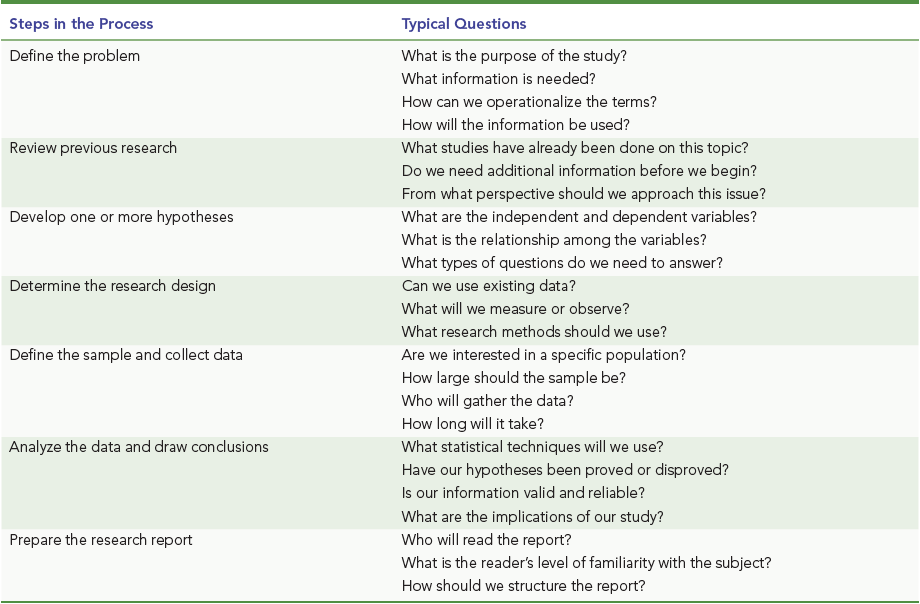 Step 1: Define the Problem
Two types of questions that will assist with defining the problem:
Empirical
Example: How do we measure the existence of love?
Operational
Example: What are some features of love?
Empirical Question
Can be answered by observing and analyzing the world as it is known
Operational definition
A definition of an abstract concept in terms of the observable features that describe the thing being investigated
Step 2: Review Previous Research
Examine all possible data sources to assure familiarity with all prior research.
Avoid duplicating a previous study
Build on contributions others have made
Step 3: Develop One or More Hypotheses
Hypothesis – a testable statement about the relationship between two or more variables
Variable: Anything that can change (vary)
Examples: income, death rate
Two Types of Variables
Independent – causes or changes another variable
Dependent – is influenced by the independent variable
Example: Men who live in cities (location = independent variable) are more likely to marry young (age = dependent variable) than are men who live in the country
Two Hypothesis Statements
Statement of causality
Something brings about, influences, or changes something else.
Example: Love between man and woman always produces marriage.
Statement of association
Changes in one thing are related to changes in another but one does not necessarily cause the other.
Example: If we propose that “the greater the love relationship between a man and a woman, then the more likely it is they will marry,” we are making a statement of association. We are noting a connection between love and marriage, but also that one does not necessarily cause the other.
Pause and consider…
Can you write a hypothesis and identify your independent and dependent variable?
Step 4: Determine the Research Design
Four primary methods of research used by sociologists:
Survey
Participant observation
Experiment
Secondary analysis
Survey Research
A method in which a population, or a portion thereof, is questioned to reveal specific facts about itself.
Surveys can be used to conduct two types of studies:
Cross-section study – research across a population at a given time
Longitudinal research – research that investigates a population over a period of time
Types of Surveys
Objective Questions
Seeking responses to specific, closed-ended questions
Interviews
Conversations between two or more individuals in which one party attempts to gain information from the other by asking open-ended questions. Can be:
Structured – a research interview entirely predetermined by questionnaire that is followed rigidly
Semi-structured – in which the investigator asks a list of questions but is free to vary them or even to make up new questions on topics that can take importance in the course of the interview
Participant Observation
Researchers enter into a group’s activities and observe the activities and actions of group members.
Experiment
An investigation in which the variables being studied are controlled and the researcher obtains the results through precise observation and measurement.
Secondary Analysis
The process of making use of data that has been collected by others.
New study
Further advancement of prior study
Advantages and Disadvantages of Various Research Methods
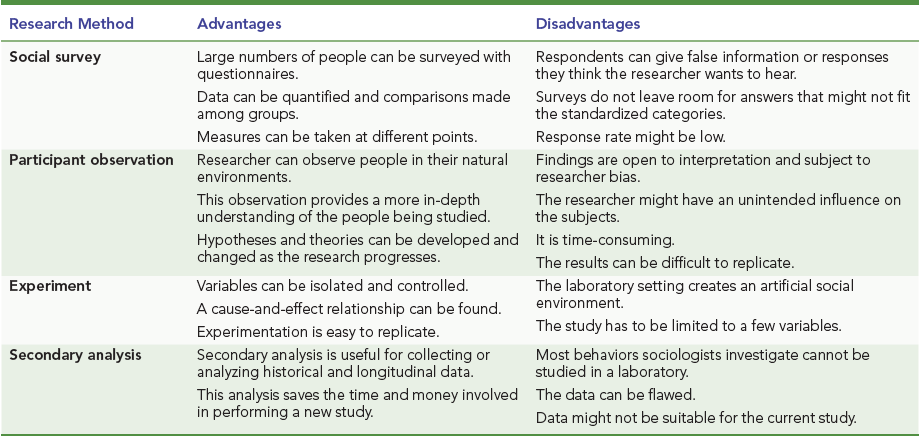 Step 5: Define Sample and Collect Data
Sampling – a research technique through which investigators study a manageable number of people, known as the sample, selected from a larger population or group.
Sample must be representative of larger population or there is possible sampling error.
Types of Samples
Random
Subjects selected so that each individual in the population has an equal chance of being chosen.
Stratified
Selection from groups to assure certain groups are not under- or overrepresented.
Potential Problem?
Research Bias
The tendency for researchers to select data that support, and to ignore data that seem to go against, their hypotheses.
Bias Prevention
Blind investigators do not know whether a specific subject belongs to the group of actual cases being investigated or to a comparison group.
Double-blind investigators are kept uninformed not only of the kinds of subjects (case subjects or comparison group subjects) they are studying but also of the hypotheses being tested.
Step 6: Data Analysis and Conclusion
Analysis – the process through which large and complicated collections of scientific data are organized so that comparisons can be made and conclusions drawn.
Objective: Determine central tendency or mean
Central Tendency
Three measures of central tendency:
Mean = Average
Median = Midway in the series of numbers
Mode = The number that occurs often in the data
Objective of Conclusion
Validity
The study must actually test what it was intended to test.
< .05 (margin of error)
Reliability
The findings of the study must be repeatable.
Step 7: Prepare the Research Report
Probable Publication
Scientific journals
Peer review
Popular and semi-scientific periodicals
Potential for misuse and/or distortion
Research Objectivity
Three influential factors that assist with imposing value on research:
The scientific tradition within which the scientist is educated
The cultural, social, economic, and political environment within which the scientist is trained and engages in research
The scientist’s own temperament, inclinations, interests, concerns, and experiences
Gunnar Myrdal (1969)
Research Ethics
Fundamental Questions
Whose interests are served?
Who will benefit?
How might people be hurt?
To what degree do subjects have the right to be fully informed?
Who should have access to and control over research data after a study is completed?
Should research subjects have the right to participate in the planning of projects?
Research Dilemmas
Three potential dilemmas:
Degree of “permissible risk, pain, or harm”
Extent to which subjects should be deceived in a study
Disclosure of confidential or personally harmful information
Herbert Gans
The Contribution of Research…
… and the promise of sociology
Promoting an understanding of individuals and the social world they inhabit
Providing social planners with scientific information from which well-founded decisions can be made and sound plans for future development adopted